Year 9
 2022 Subject and Program Selection 
Tuesday 12 October
Acknowledgement of Country
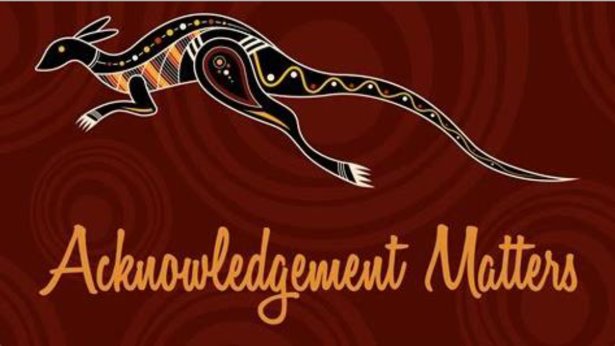 Overview

During this presentation we will:
Outline the opportunities available to Year 9 students. 
Explain the subject selection process & key dates
What should I consider?
When making your choice you should consider studies that: 
interest you 
you are good at 
lead to a job that interests you 
prepare you for further training or tertiary courses.
Selection Guidance

The Heathmont Model provides greater choice in learning for students in Year 9. 

The ‘Year 9 Program Guide’ is available on our college website.
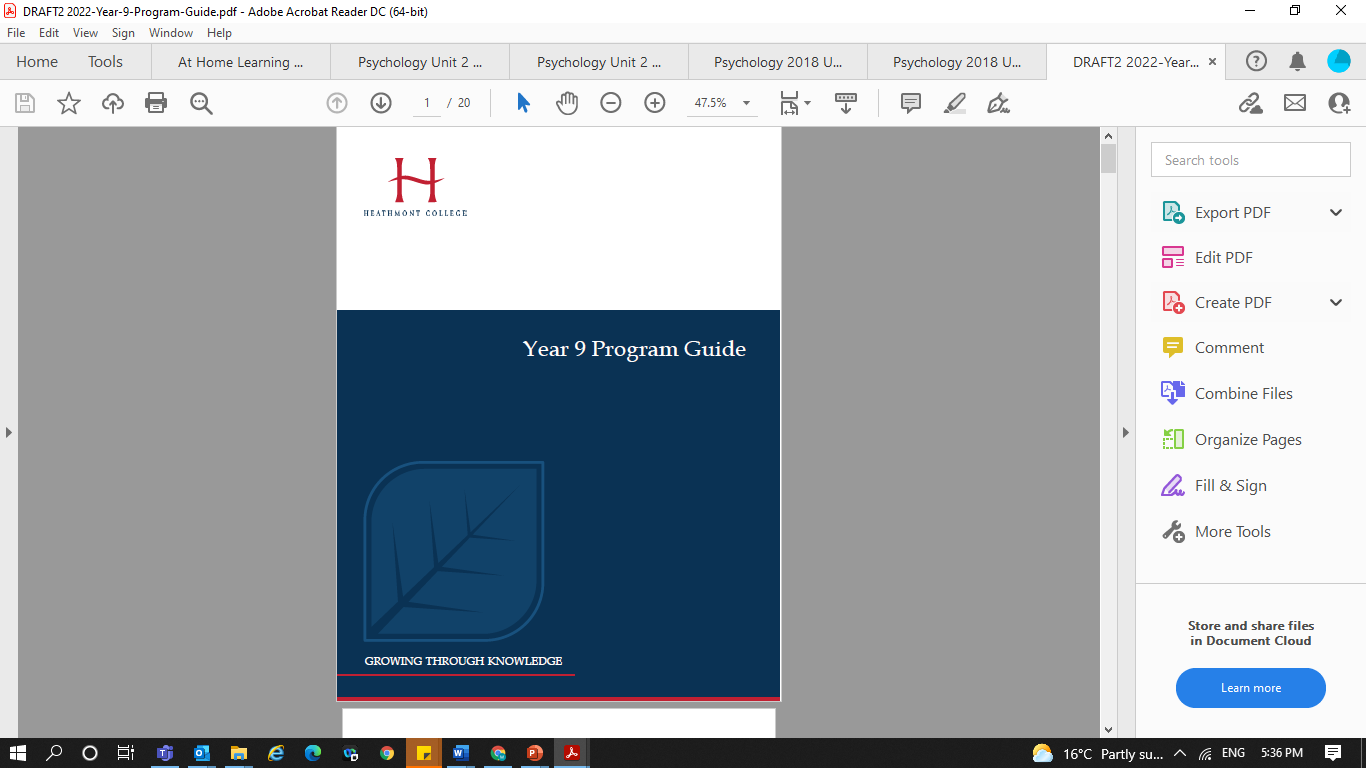 Year 9 Structure- Compulsory Subjects

Some elements of the curriculum are compulsory subjects for all students. 

These include:
English
Mathematics, Mathematics Advanced or Bilingual Mathematics
Humanities or Bilingual Humanities
Science
PE/Health
Flourish
Student Wellbeing & Engagement in Learning (SWEL)
9LiFE

These subjects run for the whole year
Year 9 Selections- Electives Available
Students are also offered a range of electives that encourage further inquiry into different areas of the curriculum. 

Students must choose 5 electives for year. Electives available to our students include:
Drama
Media
Music Production
Music performance
Visual Arts
Visual Communication
Digital technologies
Design and Technology
Food Technology 
Bilingual (German) Textiles
Bilingual (German) Sustainability Studies
Financial literacy
STEAM Robotics and flight
German
Indonesian
9LiFE Electives
Students will participate in one 9LiFE elective per semester. The 9LiFE electives are as follows:

Community Arts
Media Journalism
Outdoor Education
Sports Coaching
Community Baking
City Experience
Enhancement Subjects
Students have the opportunity to select a Year 10 elective as part of their studies. 

These electives will run for one semester at 8 periods per two-week cycle and will count for two elective choices. 

Year 10 subjects include:

Business Management- Humanities
Literature- English
Biology- Science
Psychology- Science
Health & Wellbeing- PE
Year 9 Selection Process

At the end of this presentation, students will receive an email with the link to Edval Education and their unique code.
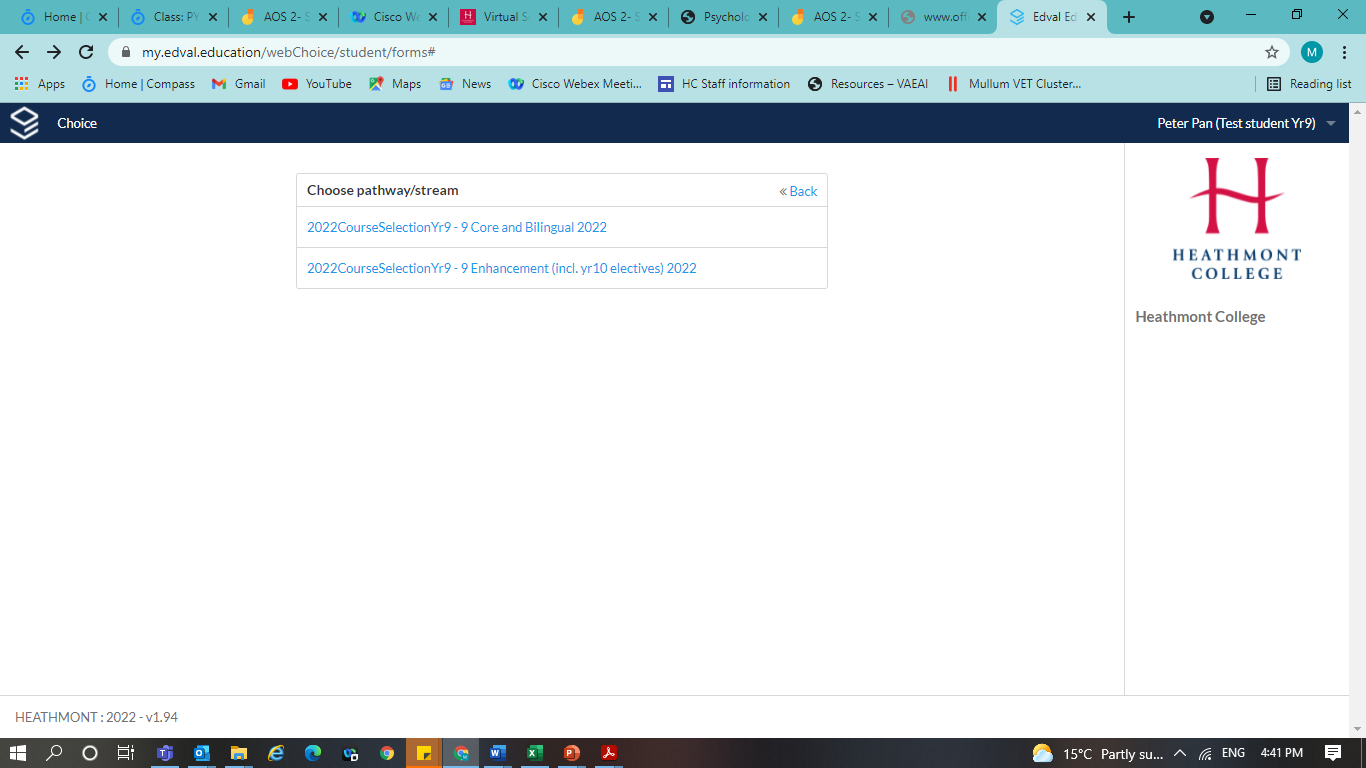 Year 9 Selection Process

Selections must include:

Maths or Maths Advanced or Bilingual Maths
Up to 5 electives 
Humanities or Bilingual Humanities
2 9LiFE elective subjects 
Total of 12 units

Up to 3 reserve electives
Choose 2 reserve 9LiFE subjects
1 reserve Year 10 elective (only if selecting this option)
Subject Selection Process

Students must submit their 2022 subject choices via Edval by Tuesday 19 October, 5pm.

To endorse your child’s subject and program choices, please print and sign the completed webform (from Edval) and return it to the front office by Wednesday 27 October.

For additional information about specific subjects, please refer to the ‘Year 9 Subject Selection Guide’ on our college website.
Key Contacts 

Melissa McMurray (Monday, Tuesday & Thursday)
Learning Behaviours, Careers and Transitions
Melissa.McMurray@education.vic.gov.au 

Nina Ling
Assistant Principal
Nina.Ling@education.vic.gov.au 

Shane Hunt
Curriculum & Pedagogy
Shane.Hunt@education.vic.gov.au